Gaming
ΑΝΔΡΕΑΣ ΓΙΑΝΝΑΚΟΠΟΥΛΟΣ Ε1
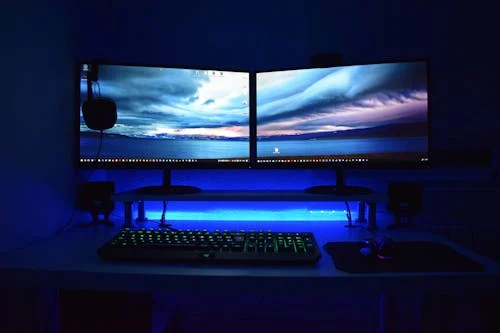 Συμβουλή  1
Δεν δινουμε την διεύθυνση μας γιατι μπορεί με αυτόν με τον οποίο  μιλαμε να έρθει σπίτι μας.
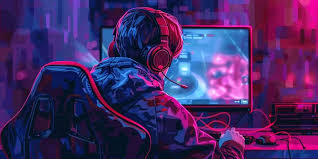 Συμβουλή2
Δεν  πρέπει κακαταναλώνουμε πολλες ώρες στον διότι χαλάνε τα μάτια μας .
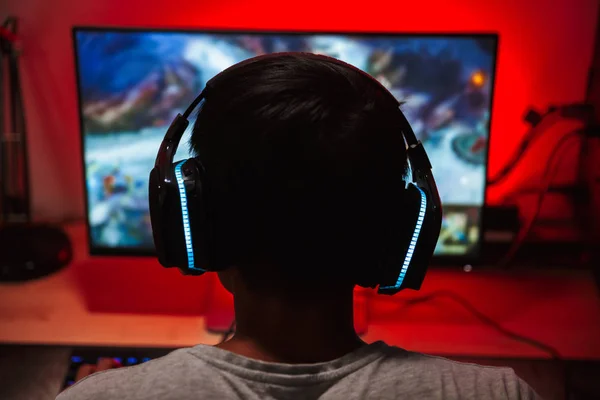 Συνβουλή 3
Δεν δίνουμε το τηλέφωνό μας  γιατί    με αυτόν  με τον οποίο μιλάμε να μασ πάρει τηλέφωνό και να μας εκβιασει ή να μασ απιλίσει.
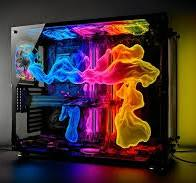 Συμβουλή4
Δεν παίζουμε  παιχνίδια που δεν είναι για την ηλεικία μας.`
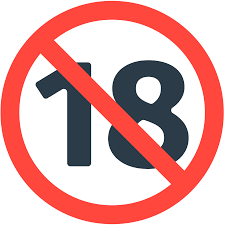 Συμβουλή5
Δεν παίζουμε   βιντεοπαιχνίδια ως  αργά το βράδυ.
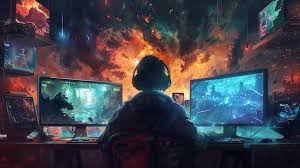